Grote renovatieopgave
Veel bruggen, tunnels en wegen zijn aan vervanging toe

Enkele uitbreidingsprojecten

Reguliere onderhoudswerkzaamheden

In West-Brabant & met effect op West-Brabant
1
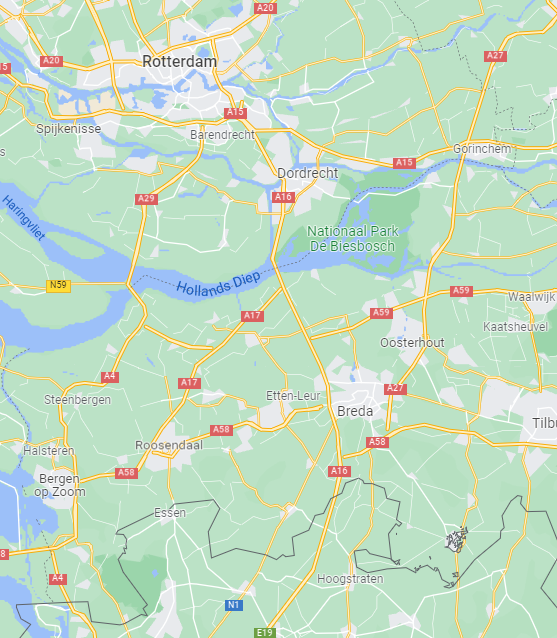 A27 Houten-Hooipolder: vanaf 2023
Haringvlietbrug: 2023 & >2025
Heinenoordtunnel: 2023 & 2024
Innova58: vanaf PM
Ring Antwerpen: vanaf 2024
Van Brienenoordbrug: 2026-2028
Moerdijkbrug: na 2025
Drechttunnel: na 2025
Noordtunnel: na 2025
A29 wegfundering: na 2025
Papendrechtsebrug: na 2025
Beneluxtunnel: na 2025


Zie ook: 
1_def_sw_minder-hinder_westbrabant.pdf (smartwayz.nl)
2
[Speaker Notes: CLICK per project verschijnt de locatie en voor nu bekende planning.]
Wat & wanneer
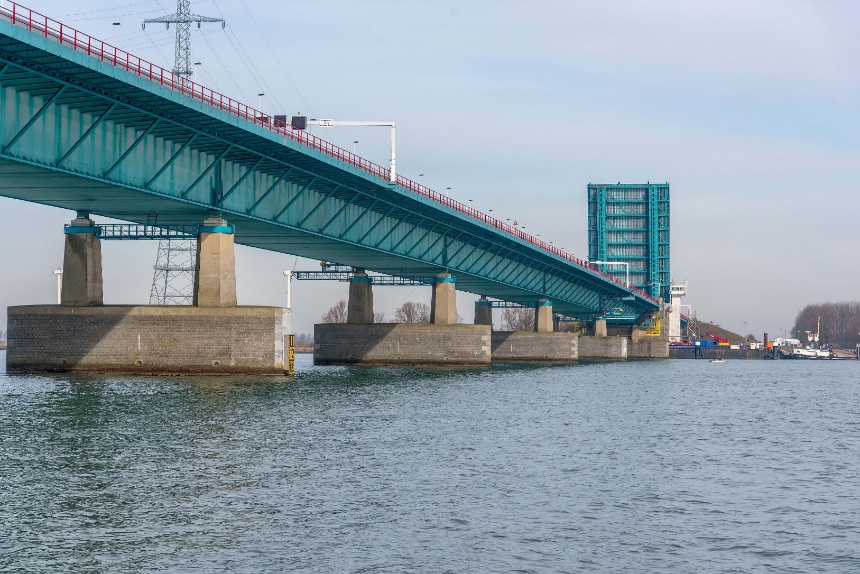 Haringvlietbrug:
Vervanging klep & technische installaties
Circa 8 weken volledig dicht juni/juli 2023
Later (na 2025) ook renovatie vaste deel
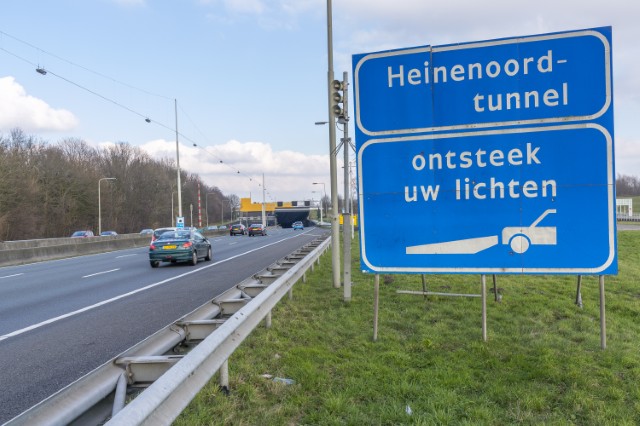 Heinenoordtunnel:
Grootschalige renovatie in 2023 en 2024
2 keer ruim 2 weken volledig dicht in zomermaanden
Circa 30 weekenden en circa 40 nachten dicht, meestal in één richting
3
Wat & wanneer
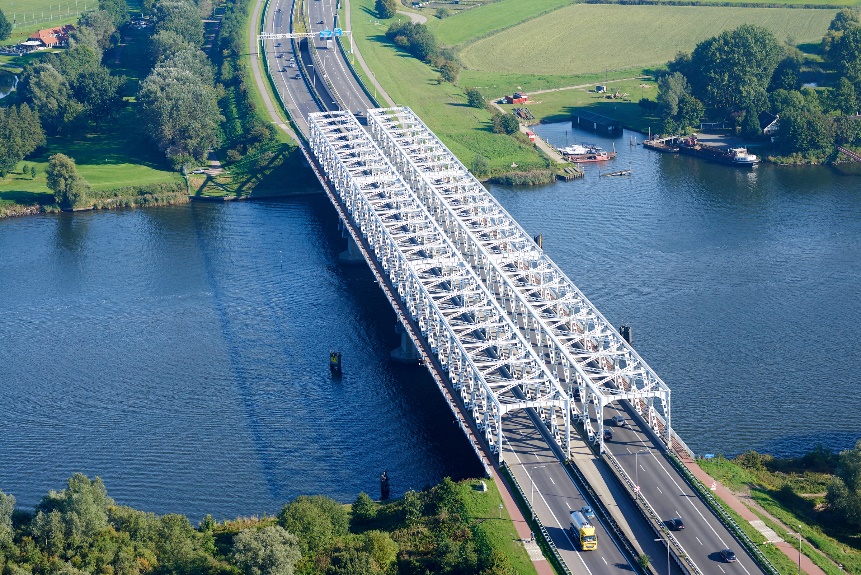 A27 Houten-Hooipolder:
Verbreding
Start uitvoering in 2023. Oplevering 2029-2031
Vervanging Keizersveerbrug, Merwedebrug en Hagesteinsebrug. Verbreding Houtensebrug
Zomerafsluiting 2025 & 2026
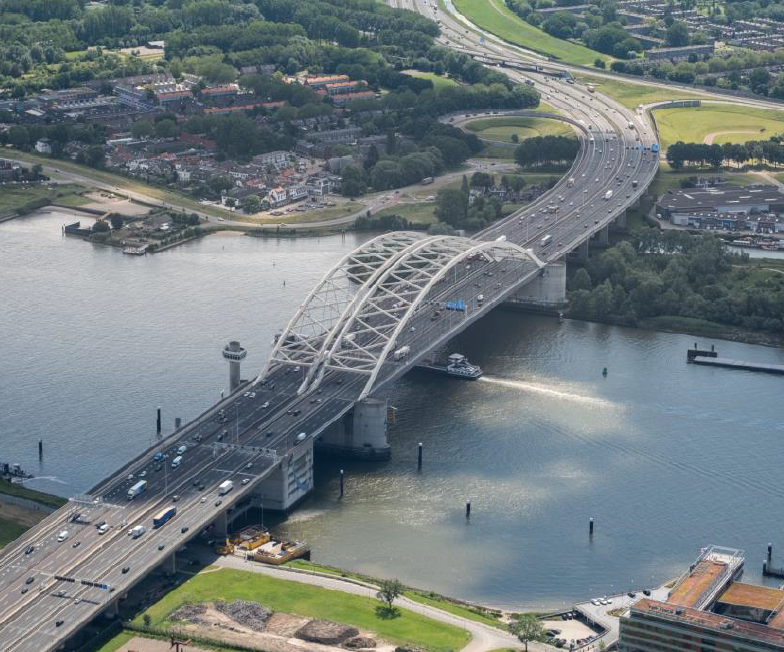 Van Brienenoordbrug:
Grootschalige renovatie: vervangen boogbruggen en beweegbare delen
Meerdere perioden in zomers 2026, 2027 en 2028: ernstig beperkte capaciteit
4
Gevolgen voor auto- en vrachtverkeer
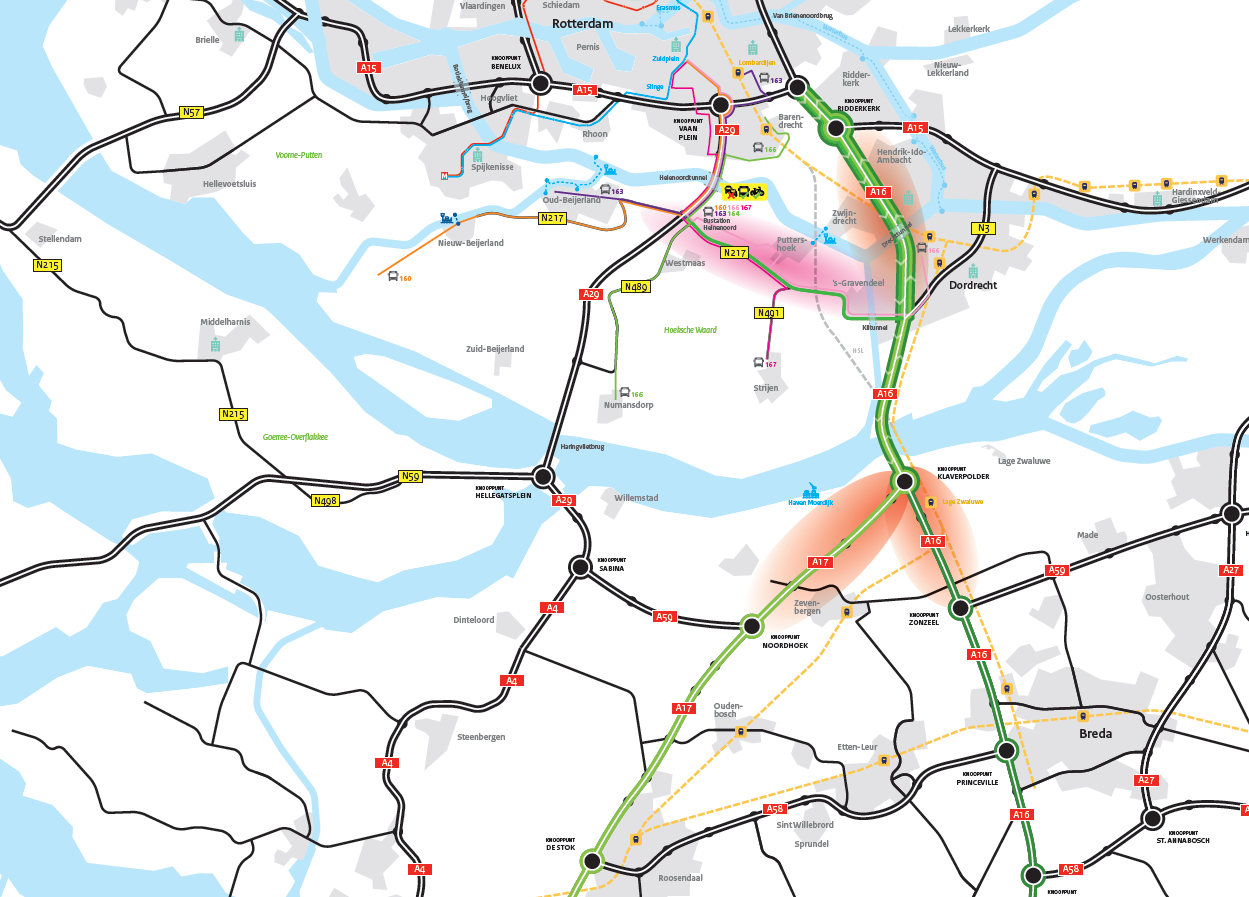 Afsluitingen zijn onvermijdelijk

Komende jaren veel extra hinder door werkzaamheden, ook door omleidingen

Nu al een vol netwerk, zeker in de spitsen

Anders kijken naar gebruik van de weg
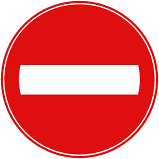 5
Wat doet Rijkswaterstaat om de hinder te beperken?
Maatregelen verschillen per project (want: verschillende doelgroepen, verschillende hinder, verschillend budget). Voorbeelden zijn:
Maatregelen gericht op doorstroming:
Infrastructurele aanpassingen
Verkeersmanagement
Incident management
Communicatie en reisinformatie
Maatregelen gericht op (veel) minder verkeer:
Openbaar vervoer
Fiets (vooral lokaal)
Stimuleren slim werken, slim reizen, slimme logistiek:
Communicatie en reisinformatie
Bedrijvenbenadering
Wat is er nog meer nodig?
(deel) niet-noodzakelijk verkeer moet bij werkzaamheden van de weg af

Veel verkeer heeft relatie met bedrijven (woon-werk, klanten, bezoekers, logistiek)

Daarom rol bedrijven nodig: maatregelen op gebied van slim reisgedrag & slimme logistiek
7
Wie helpt je daarbij?
Organisaties die gesteld staan om je te helpen met slim reisgedrag & slimme logistiek
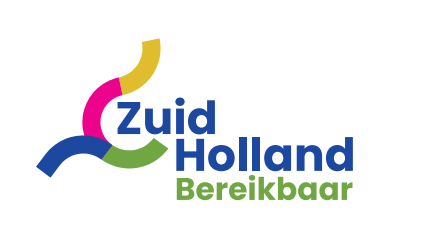 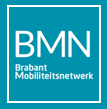 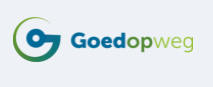 8
[Speaker Notes: Toelichting: in verschillende regio’s organisaties die helpen met slim reisgedrag werkgevers en werknemers, in Brabant is dat BMN. > bruggetje]